Geography Review
Do you know all of the landforms?
What is this landform?
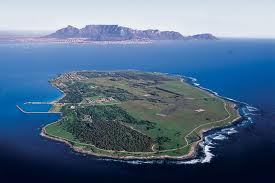 island- a body of land surrounded by water
What is this landform?
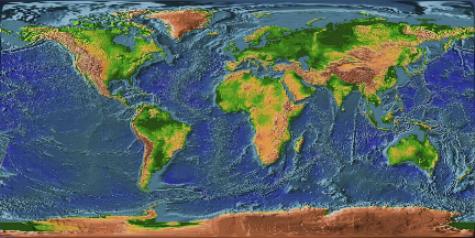 continent- one of 7 great land masses on Earth
What is this body of water?
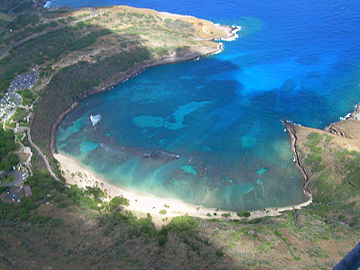 bay-a body of water that extends into land
What is this landform?
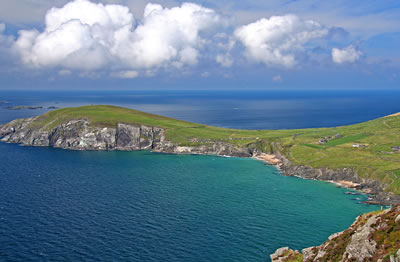 peninsula- a body of land surrounded by water on 3 sides
What is this body of water?
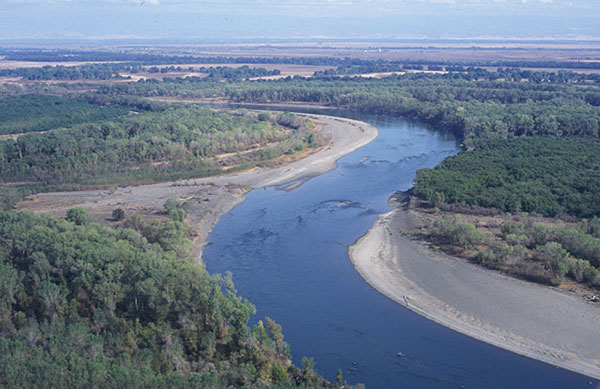 river- a body of water that flows through land
What is this landform?
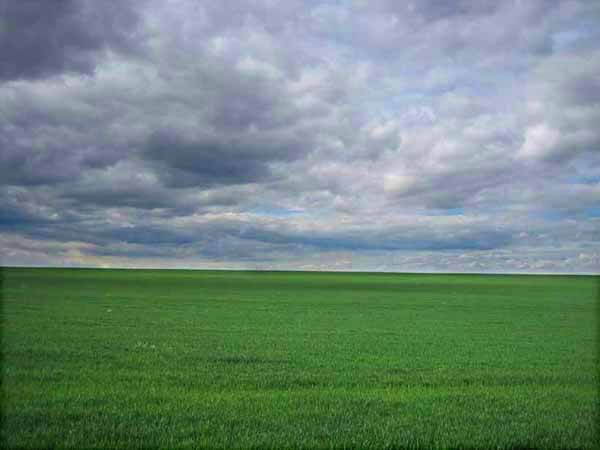 plains- a large, low area of flat or rolling land with few trees
What is this body of water?
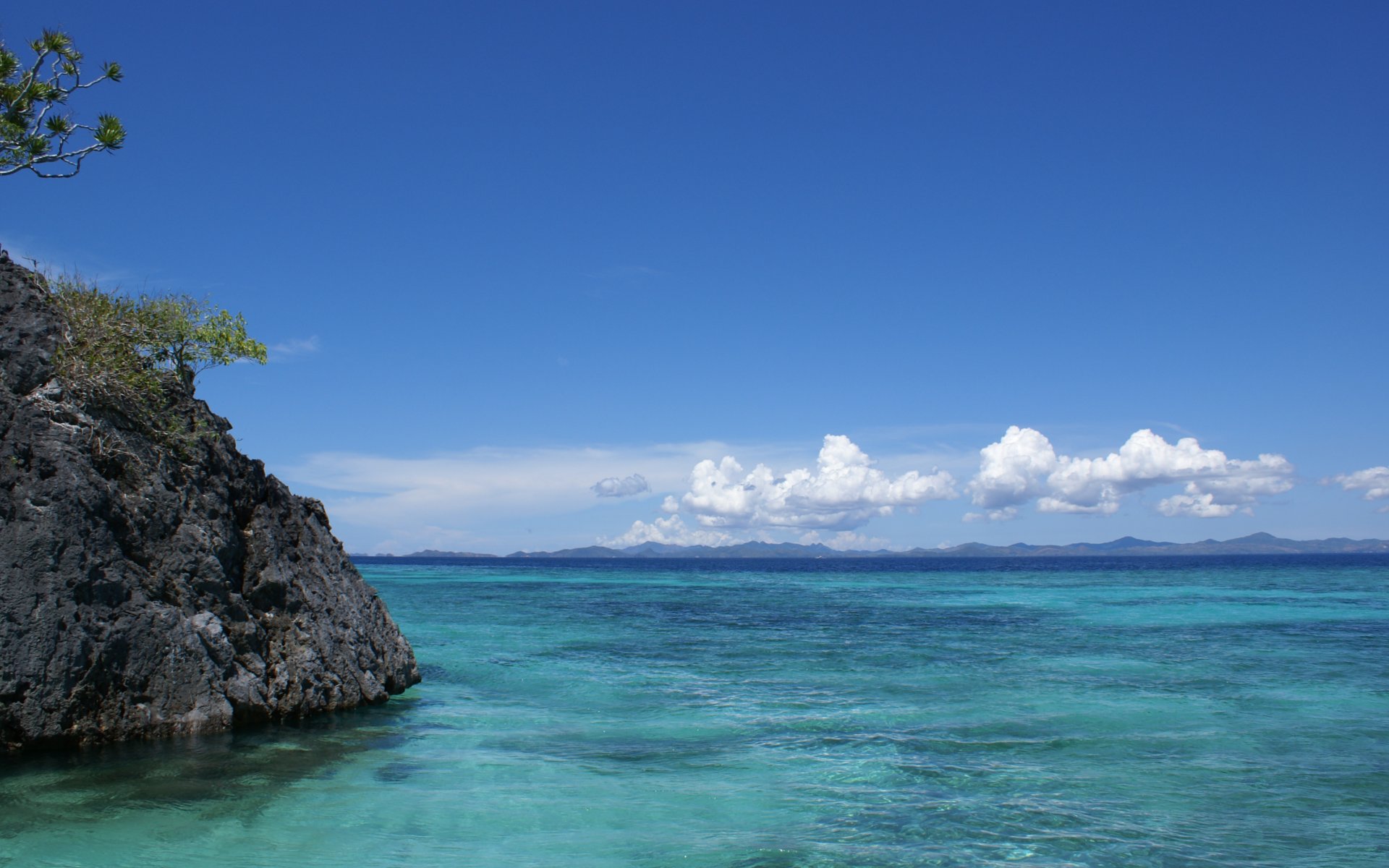 Ocean-a body of salt water that covers most of Earth
What is this landform?
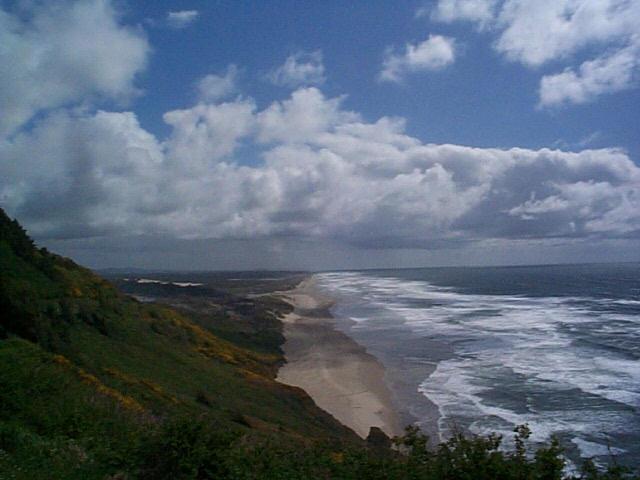 coast- a rocky or sandy edge along a body of water
What is this landform?
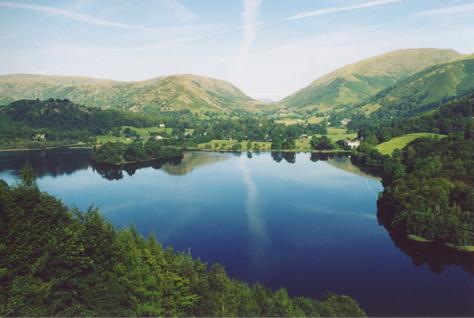 lake- an inland body of water
What is this landform?
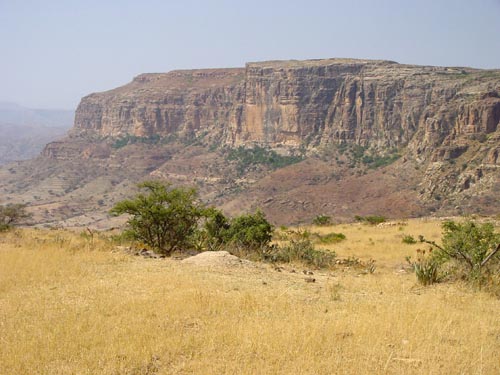 plateau-  land that is high and flat on top
What is this body of water?
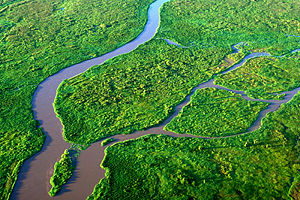 tributary- a stream flowing into a larger body of water
What is this body of water?
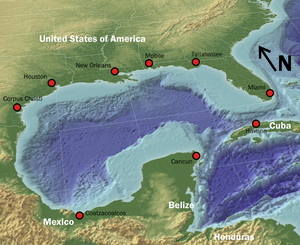 gulf- a large body of salt water that is partly enclosed by land
What is this body of water?
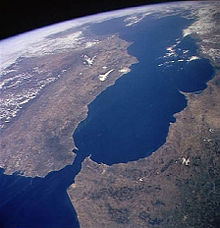 strait- a narrow body of water that connects 2 larger bodies of water
What is this landform?
Isthmus- a narrow strip of land, bordered on both sides by water, connecting two larger bodies of 						land
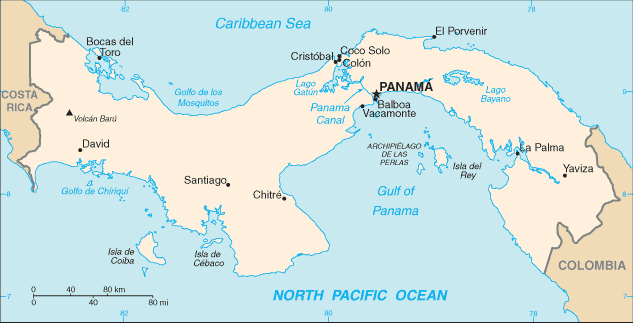 What is this landform?
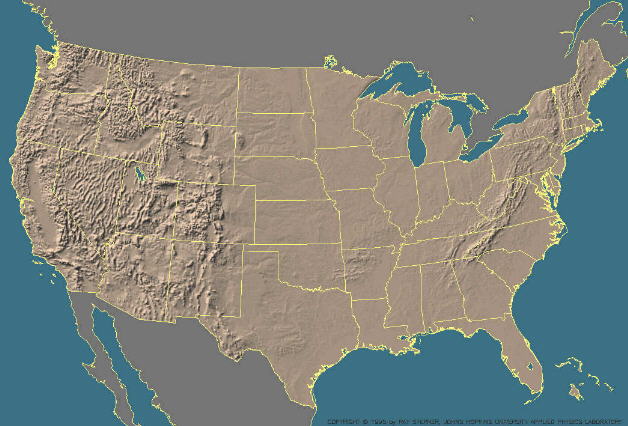 The Great Plains
What is this landform?
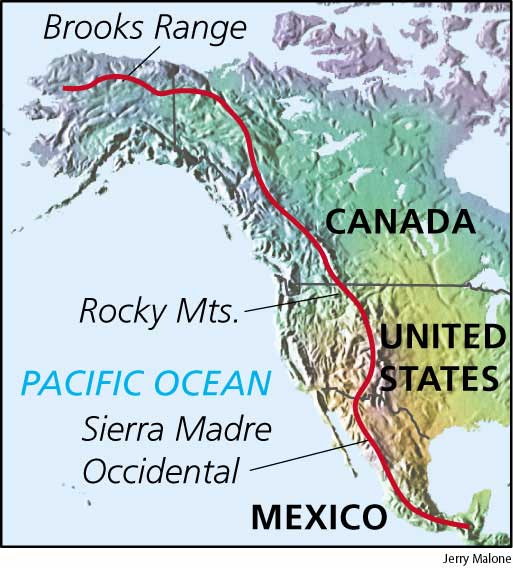 The Continental Divide
What is this landform?
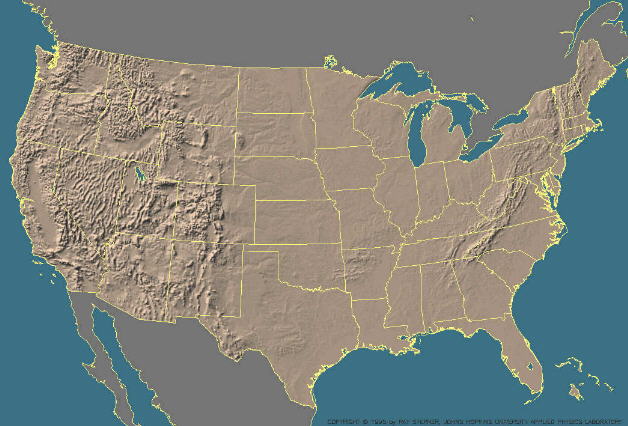 The Atlantic Coastal Plain
What is this landform?
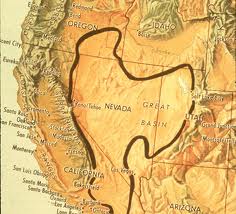 The Great Basin
What is this landform?
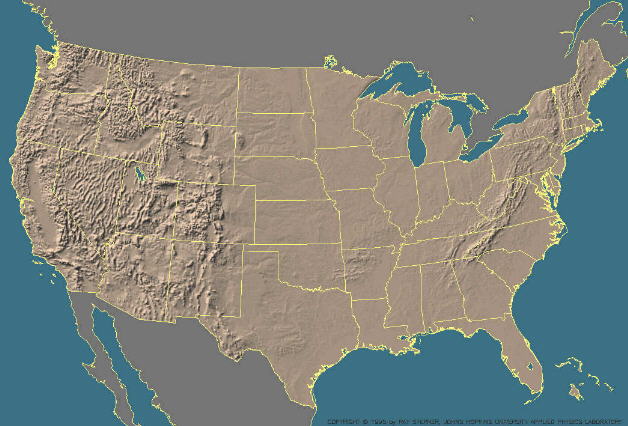 Death Valley
What is this body of water?
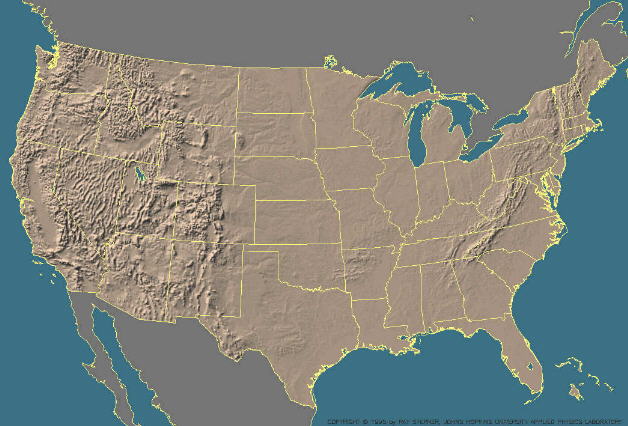 St. Lawrence River
What is this landform?
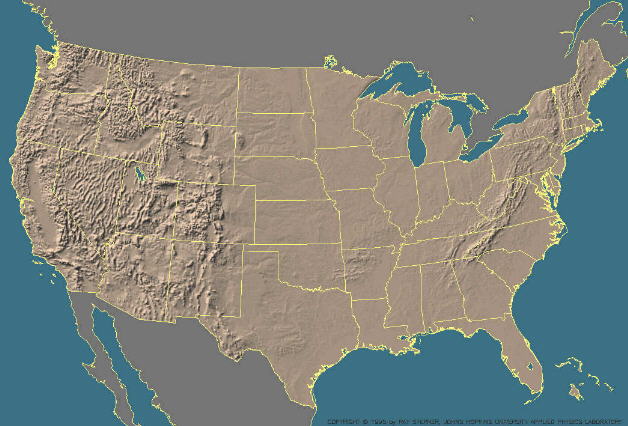 Gulf of Mexico
What are these bodies of water?
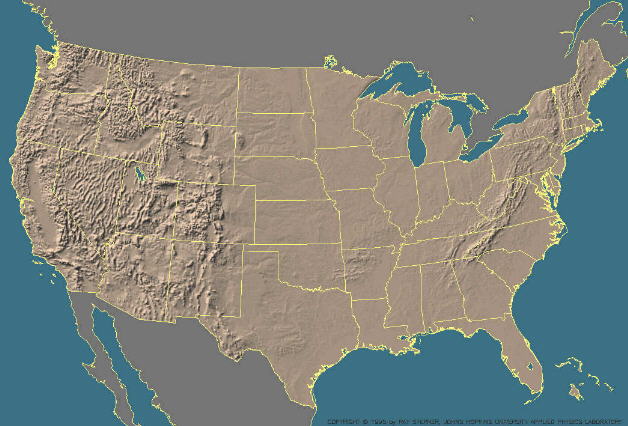 Great Lakes
What are the names of the 5 Great Lakes?
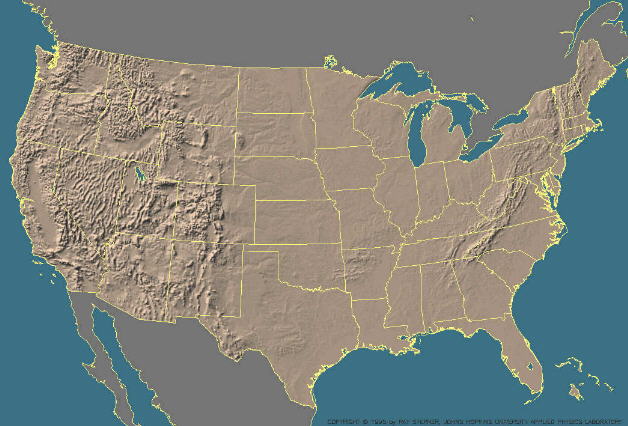 H- Huron
O- Ontario
M- Michigan
E- Erie
S- Superior
GREAT!  You know your landforms!